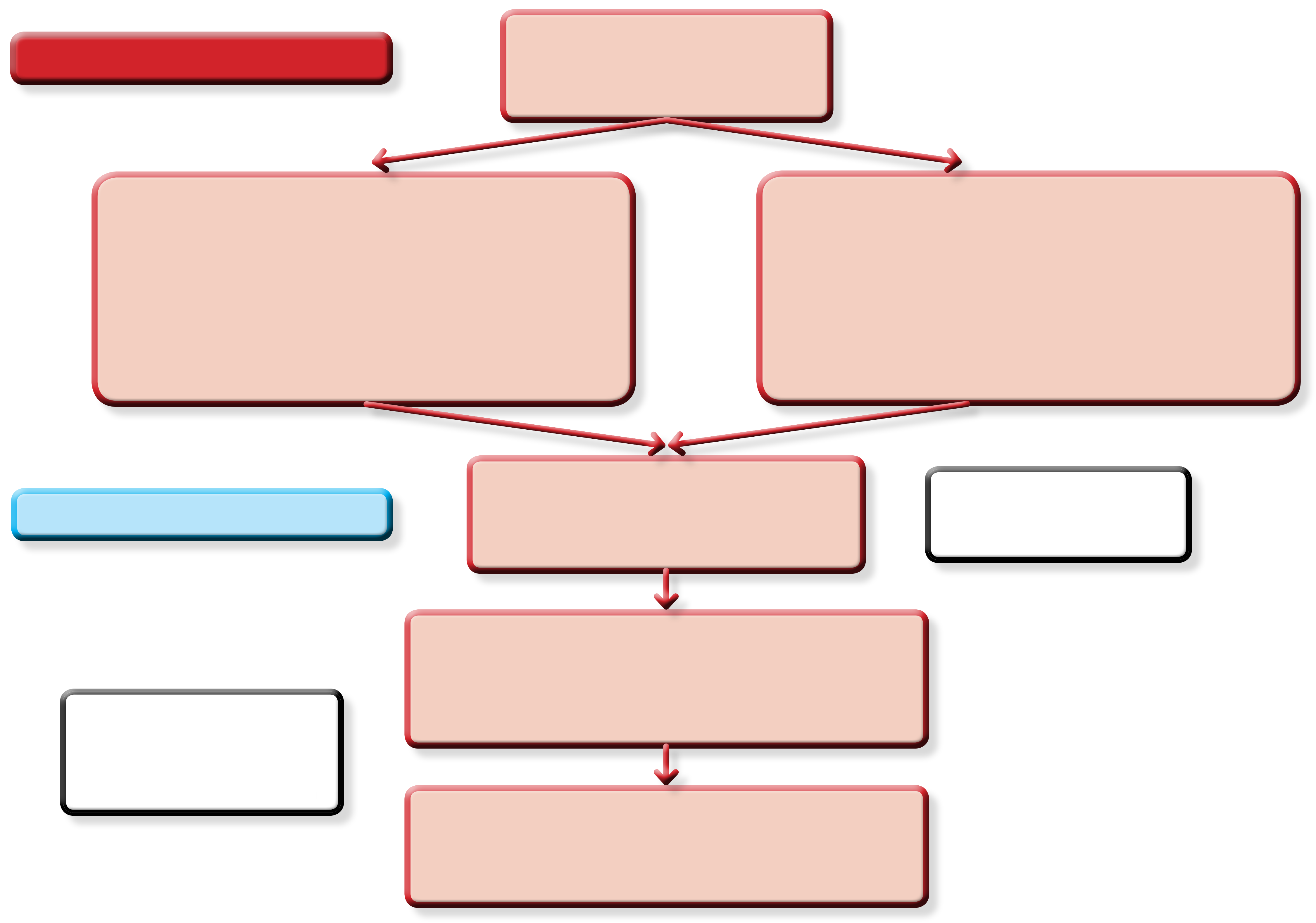 Position semi-assise
O2 100% puis ajuster pour saturation >94%
Status Asthmaticus
Salbutamol aérosol-doseur (100mcg/inh)
1 inh/3 kg (min 2 inh, max 10 inh) 
ET
Ipratropium aérosol-doseur (20mcg/inh) 
4 inh (80mcg) 
(≥30kg, considérer 8 inh)
Ensembles q 20minutes x 3 doses
Salbutamol nébulisation 0,15 mg/kg/dose (0,03 mL/kg de 5 mg/mL) 
min : 1,25 mg (0,25 mL) ; max : 5 mg (1 mL) 
ET                                                     
Ipratropium nébulisation 250 mcg  
(≥30kg, considérer 500mcg/dose) 
Ensembles q 20 minutes × 3 doses
methylprednisolone 2 mg/kg IV (max 125 mg) puis 1mg/kg/dose q 6h
ConsultationSoins Intensifs
Bilan : Gaz, iono, gly, mg++
Peu de réponse:
Sulfate de magnésium 25 à 50 mg/kg IV (max : 2 g) d’une solution diluée à 20 mg/mL sur 20 minutes
Envisager IET avec kétamine si défaillance
Ventolin 15 mcg/kg  IV en 10 minutes  (max : 500 mcg) Dose charge puis IV continu (voir lien)